Software Citation Implementation WG
Neil Chue Hong (@npch)
Martin Fenner (@mfenner)
Daniel S. Katz (@danielskatz)
On behalf of the FORCE11 Software Citation Implementation WG
FORCE2019, Edinburgh

Slides: https://doi.org/10.6084/m9.figshare.9971672
Software Citation Principles: People and Process
FORCE11 Software Citation group started July 2015
WSSSPE3 Credit & Citation working group joined September 2015
~55 members (researchers, developers, publishers, repositories, librarians)
Work on GitHub https://github.com/force11/force11-scwg & FORCE11 https://www.force11.org/group/software-citation-working-group
Reviewed existing community practices & developed use cases
Drafted software citation principles document
Started with data citation principles, updated based on software use cases and related work, updated based on working group discussions, community feedback and review of draft, workshop at FORCE2016 in April
Katz DS, Niemeyer KE, et al (2016) Software vs. data in the context of citation. PeerJ Preprints 4:e2630v1. DOI: 10.7287/peerj.preprints.2630v1
Discussion via GitHub issues, changes tracked
Submitted, reviewed and modified (many times), now published
Smith AM, Katz DS, Niemeyer KE, FORCE11 Software Citation Working Group.(2016) Software Citation Principles. PeerJ Computer Science 2:e86. DOI: 10.7717/peerj-cs.86 and https://www.force11.org/software-citation-principles
Software Citation Principles
Image courtesy of Datacite
Software Citation Principles
Importance: Software should be considered a legitimate and citable product of research. Software citations should be accorded the same importance in the scholarly record as citations of other research products, such as publications and data; they should be included in the metadata of the citing work, for example in the reference list of a journal article, and should not be omitted or separated. Software should be cited on the same basis as any other research product such as a paper or a book, that is, authors should cite the appropriate set of software products just as they cite the appropriate set of papers.
Credit and attribution: Software citations should facilitate giving scholarly credit and normative, legal attribution to all contributors to the software, recognizing that a single style or mechanism of attribution may not be applicable to all software.
Unique identification: A software citation should include a method for identification that is machine actionable, globally unique, interoperable, and recognized by at least a community of the corresponding domain experts, and preferably by general public researchers.
Persistence: Unique identifiers and metadata describing the software and its disposition should persist—even beyond the lifespan of the software they describe.
Accessibility: Software citations should facilitate access to the software itself and to its associated metadata, documentation, data, and other materials necessary for both humans and machines to make informed use of the referenced software.
Specificity: Software citations should facilitate identification of, and access to, the specific version of software that was used. Software identification should be as specific as necessary, such as using version numbers, revision numbers, or variants such as platforms.
Smith AM, Katz DS, Niemeyer KE, FORCE11 Software Citation Working Group.(2016) Software Citation Principles. PeerJ Computer Science 2:e86. DOI: 10.7717/peerj-cs.86 and https://www.force11.org/software-citation-principles
Why we’re interested in the hackathon
Understand the landscape of software use
Make it easier for people to cite software (including better tooling)
Ensuring policies and incentives support software citation

Testing assumptions, getting feedback on principles
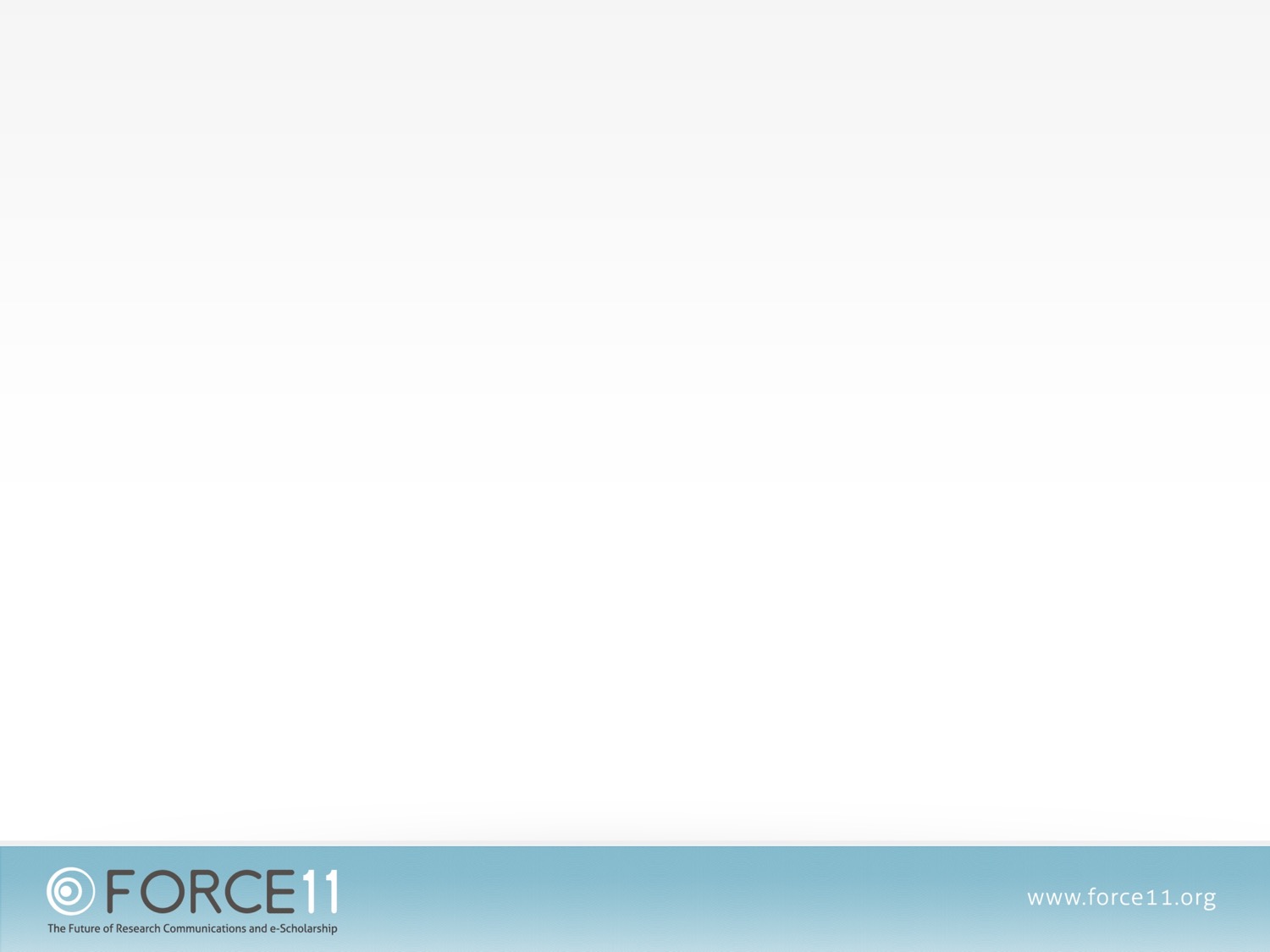 Get Involved
Join FORCE11 Software Citation Implementation WG
And join a task force (Guidance, Registries, CodeMeta)
https://www.force11.org/group/software-citation-implementation-working-group 
https://github.com/force11/force11-sciwg 
Contribute your experience / implementations